КОМПЛЕКСНЫЕ РЕШЕНИЯ БОРЬБЫ С МАСТИТОМ
Евгений ЛЮСИН
Заместитель директора Департамента продвижения
Дивизион животноводство ГК ВИК
м: +7 (920) 856 75 19
e-mail: lyusin@vicgroup.ru
РАЗВИТИЕ МОЛОЧНОГО ЖИВОТНОВОДСТВА
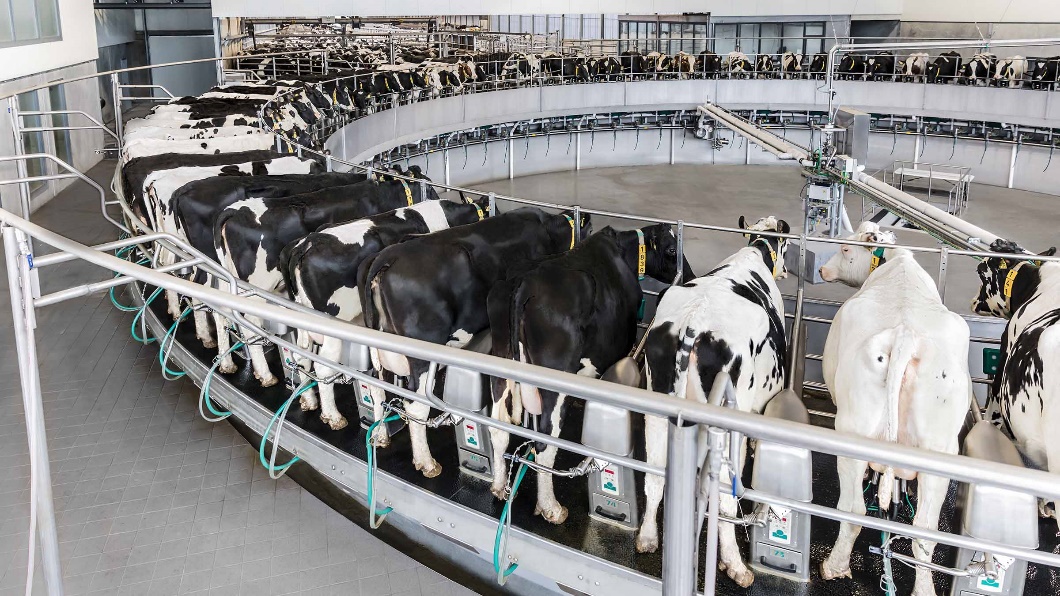 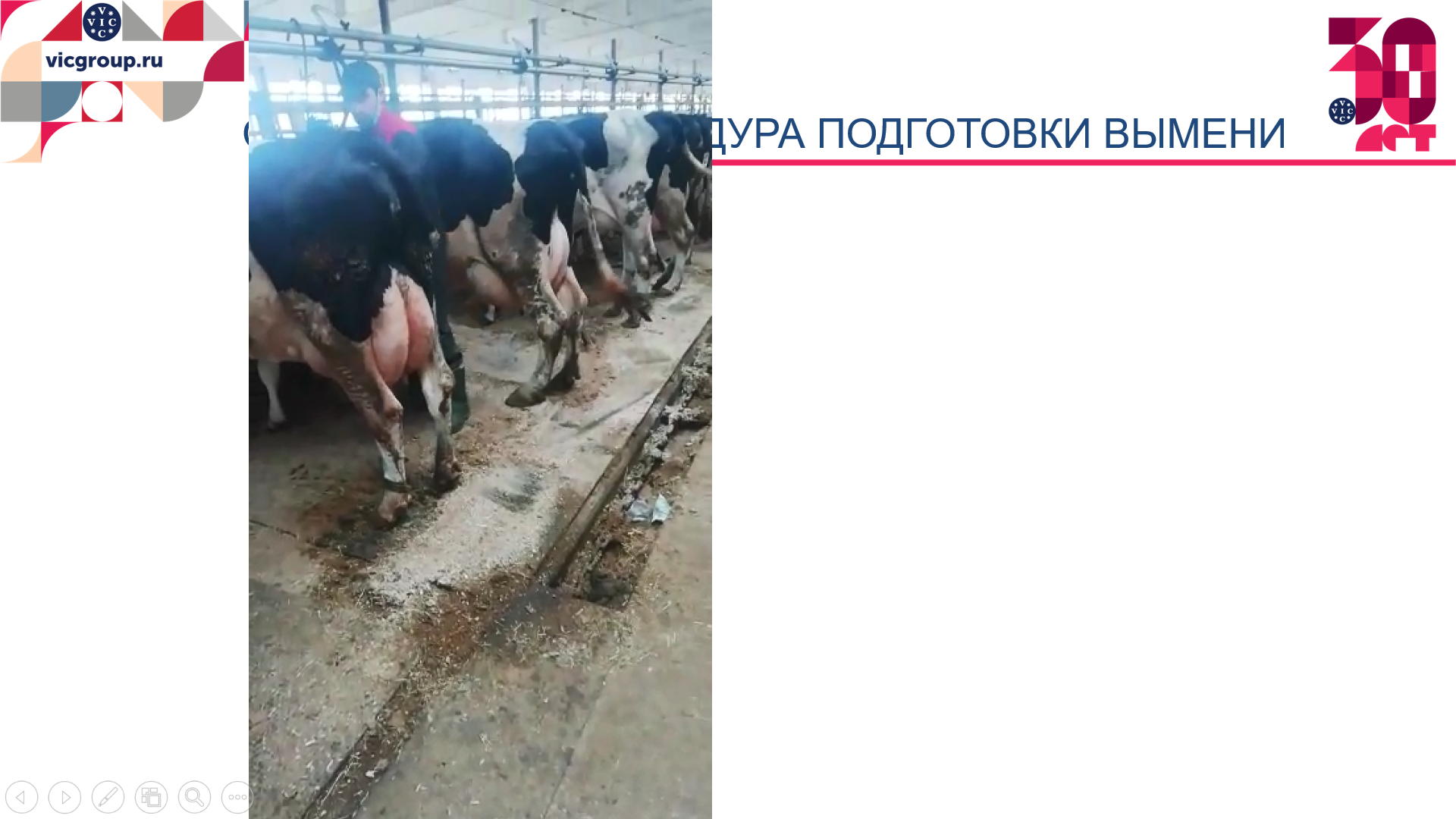 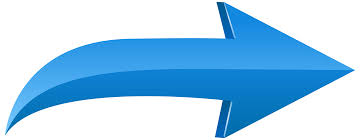 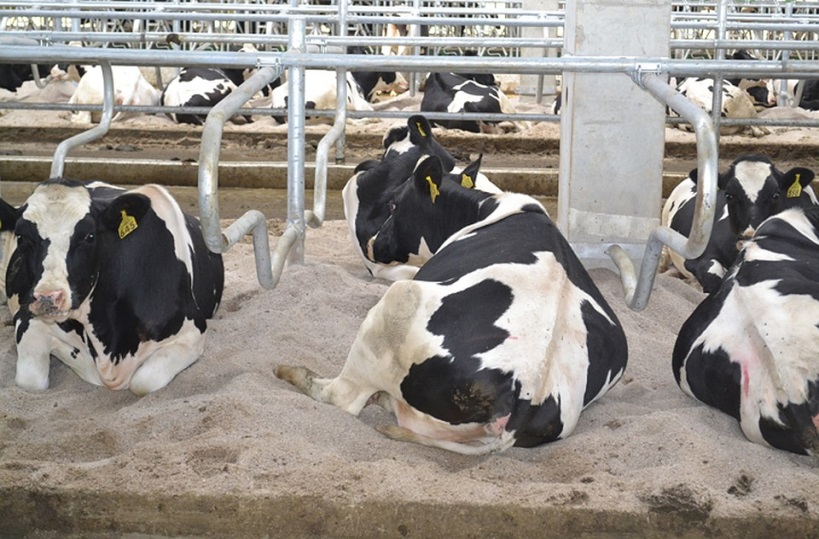 СТРУКТУРА ВЫБРАКОВКИ
Исследование: Dienst Landbouwkundig Onderzoek Instituut voor Milieu – en Agritechniek   J. Stefanowska M.C.J. Smits C.R. Bramm   98-00 The Veterinary Record  (Papers and Articles)  Faull, Hughes, Clarkson, Downham, Manson, Merritt, Murray, Russell, Sutherest Ward.
ФАКТОРЫ ВОЗНИКНОВЕНИЯ МАСТИТА
ТО ОБОРУДОВАНИЯ ДЛЯ ДОЕНИЯ
СОБЛЮДЕНИЕ ТЕХНОЛОГИИ ДОЕНИЯ
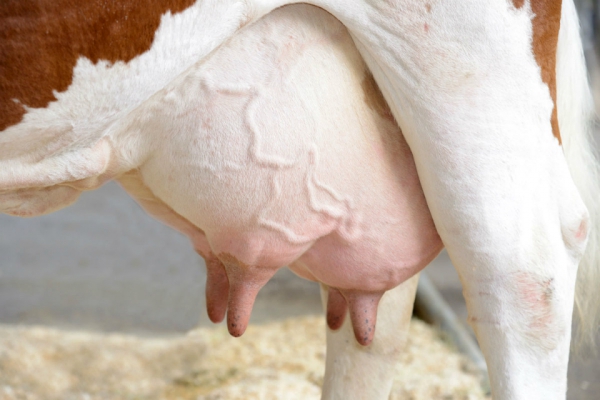 ВЫЯВЛЕНИЕ БОЛЬНЫХ
ГИГИЕНА И САНИТАРИЯ
ГЕНЕТИКА
КОРМЛЕНИЕ
ФАКТОРЫ ВОЗНИКНОВЕНИЯ МАСТИТА
ГИГИЕНА ДОИЛЬНОГО ОБОРУДОВАНИЯ
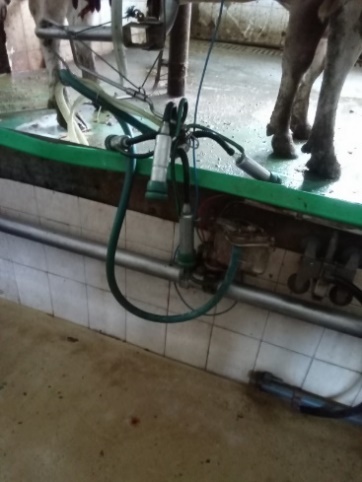 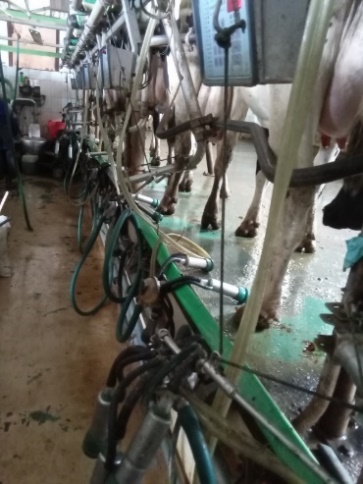 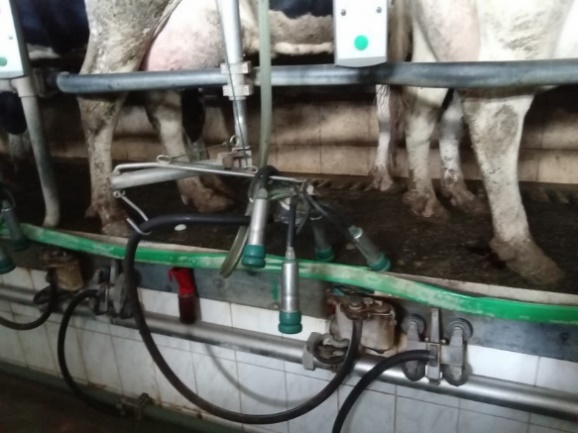 ФАКТОРЫ ВОЗНИКНОВЕНИЯ МАСТИТА
ГИГИЕНА ДОИЛЬНОГО ОБОРУДОВАНИЯ
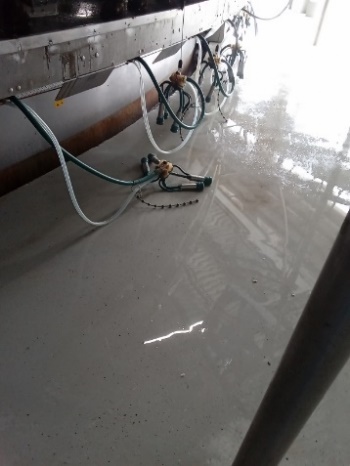 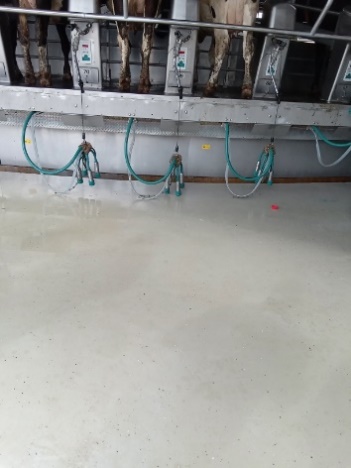 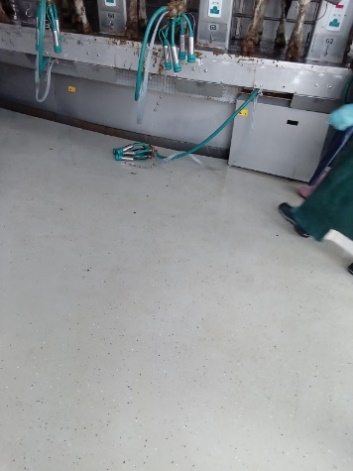 ФАКТОРЫ ВОЗНИКНОВЕНИЯ МАСТИТА
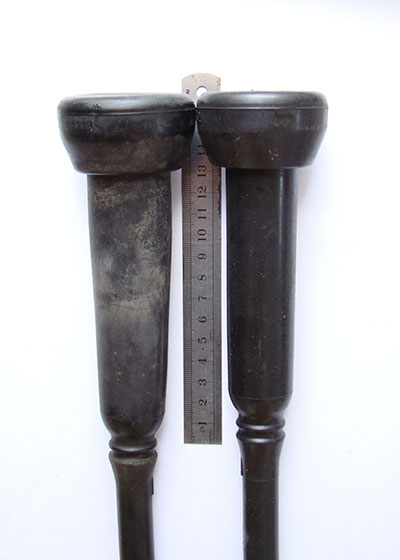 ТО ДОИЛЬНОГО ОБОРУДОВАНИЯ
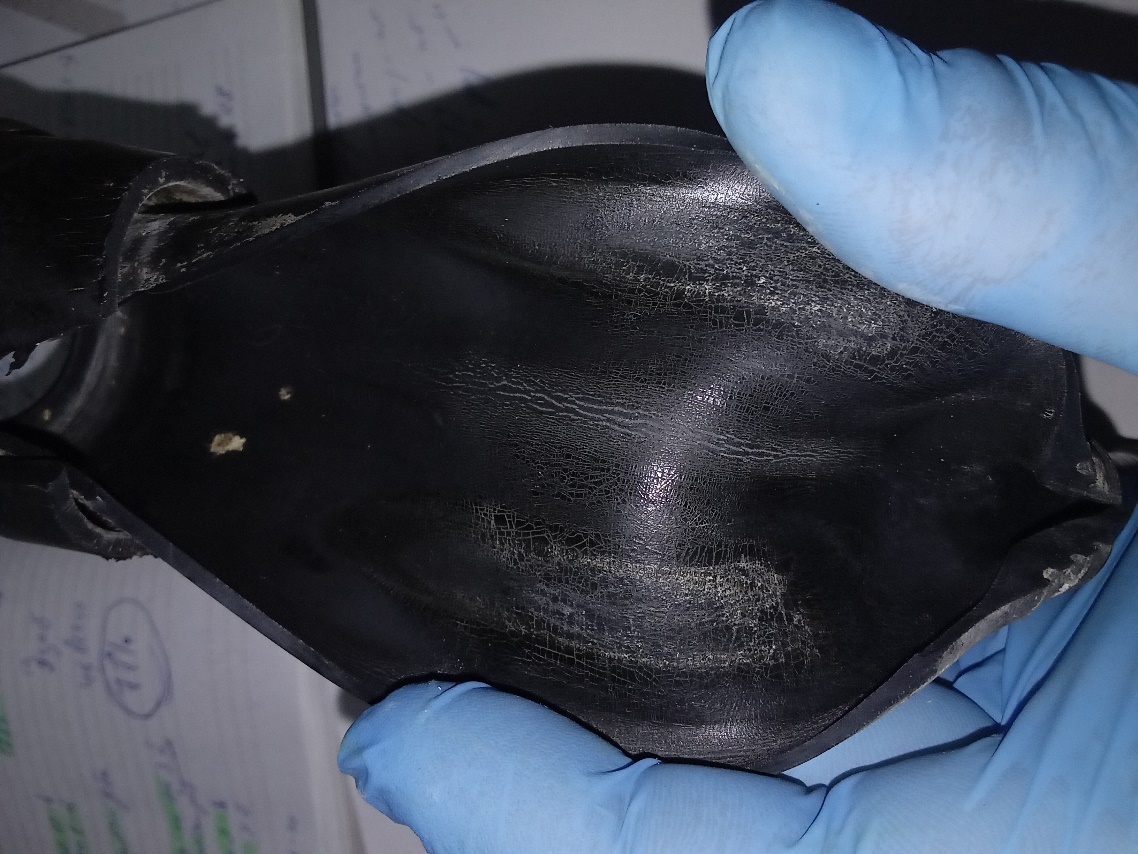 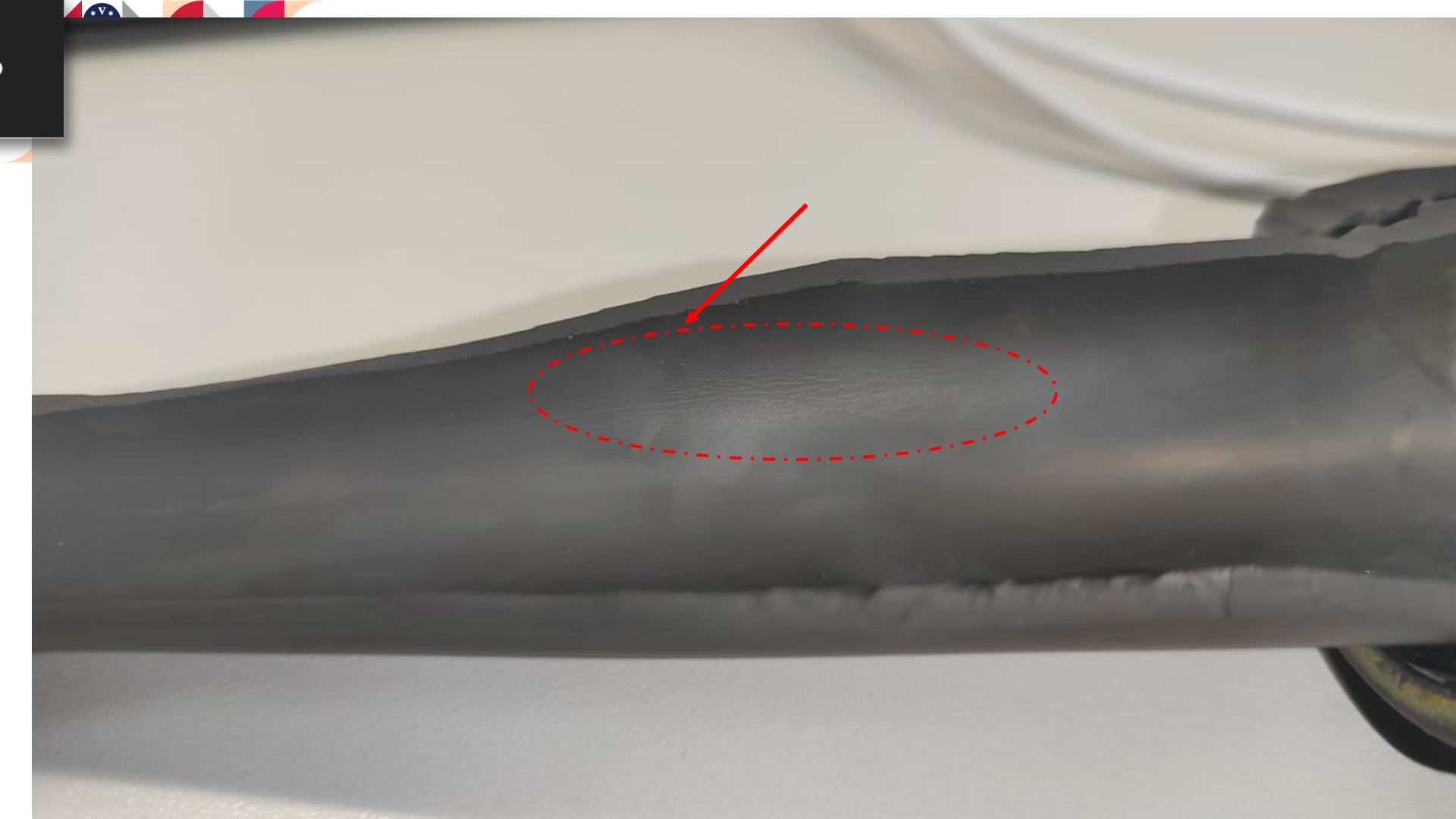 ИЗНОС НА 200%
ИЗНОС НА 30%
ФАКТОРЫ ВОЗНИКНОВЕНИЯ МАСТИТА
Гигиена вымени
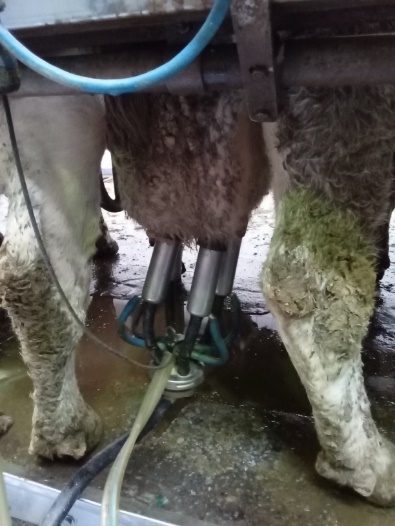 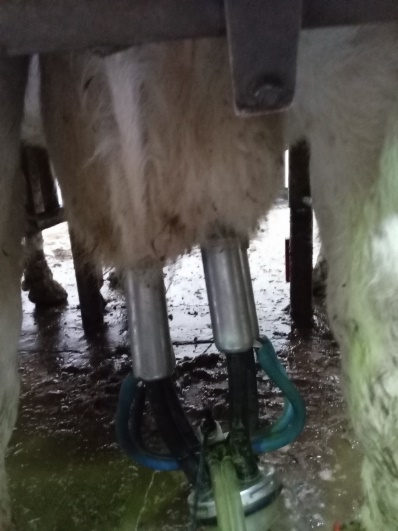 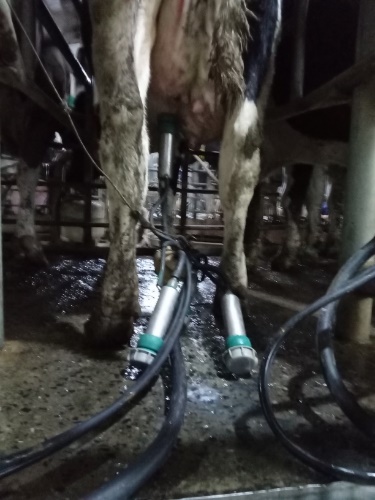 ФАКТОРЫ ВОЗНИКНОВЕНИЯ МАСТИТА
Гигиена вымени
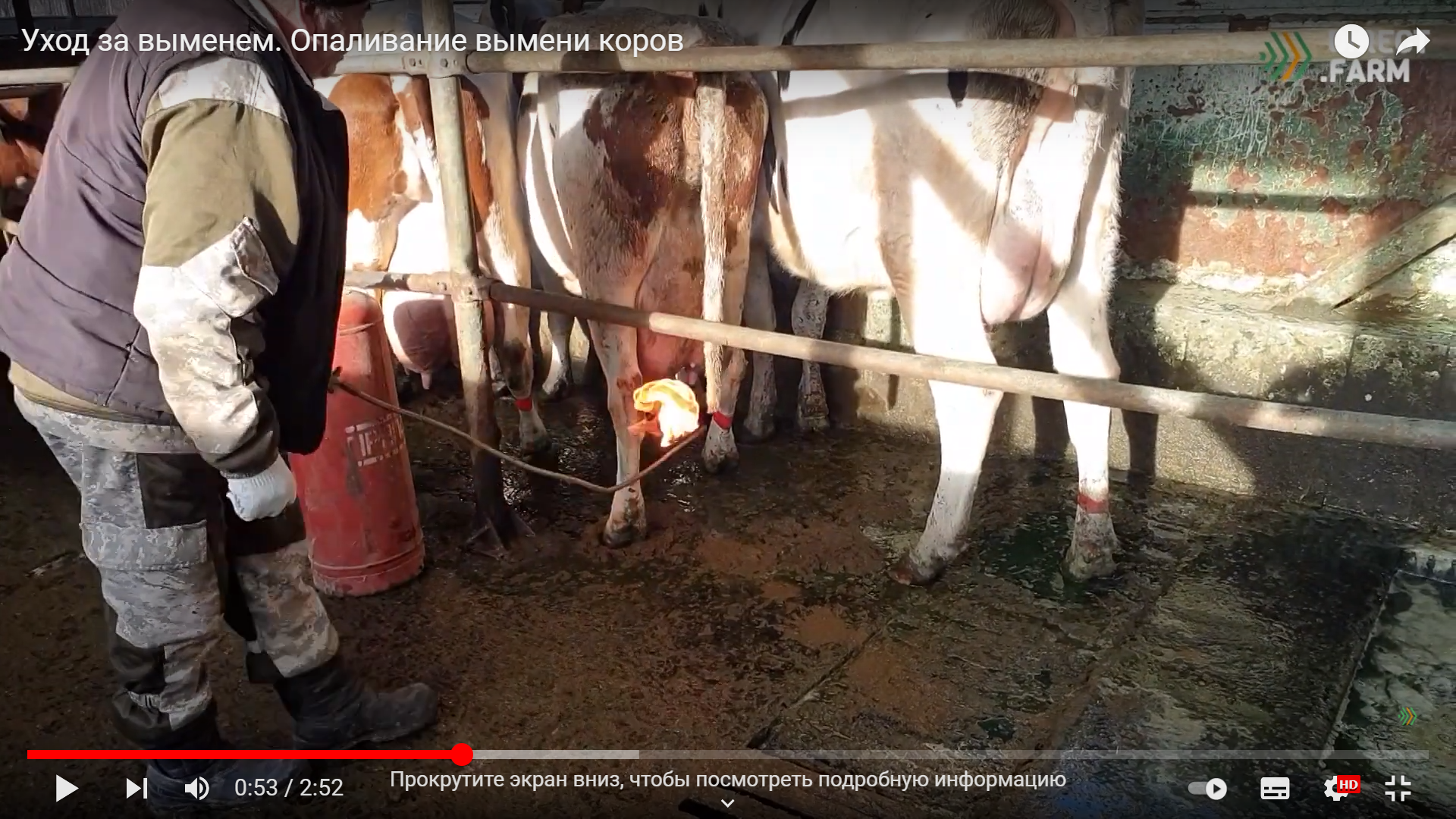 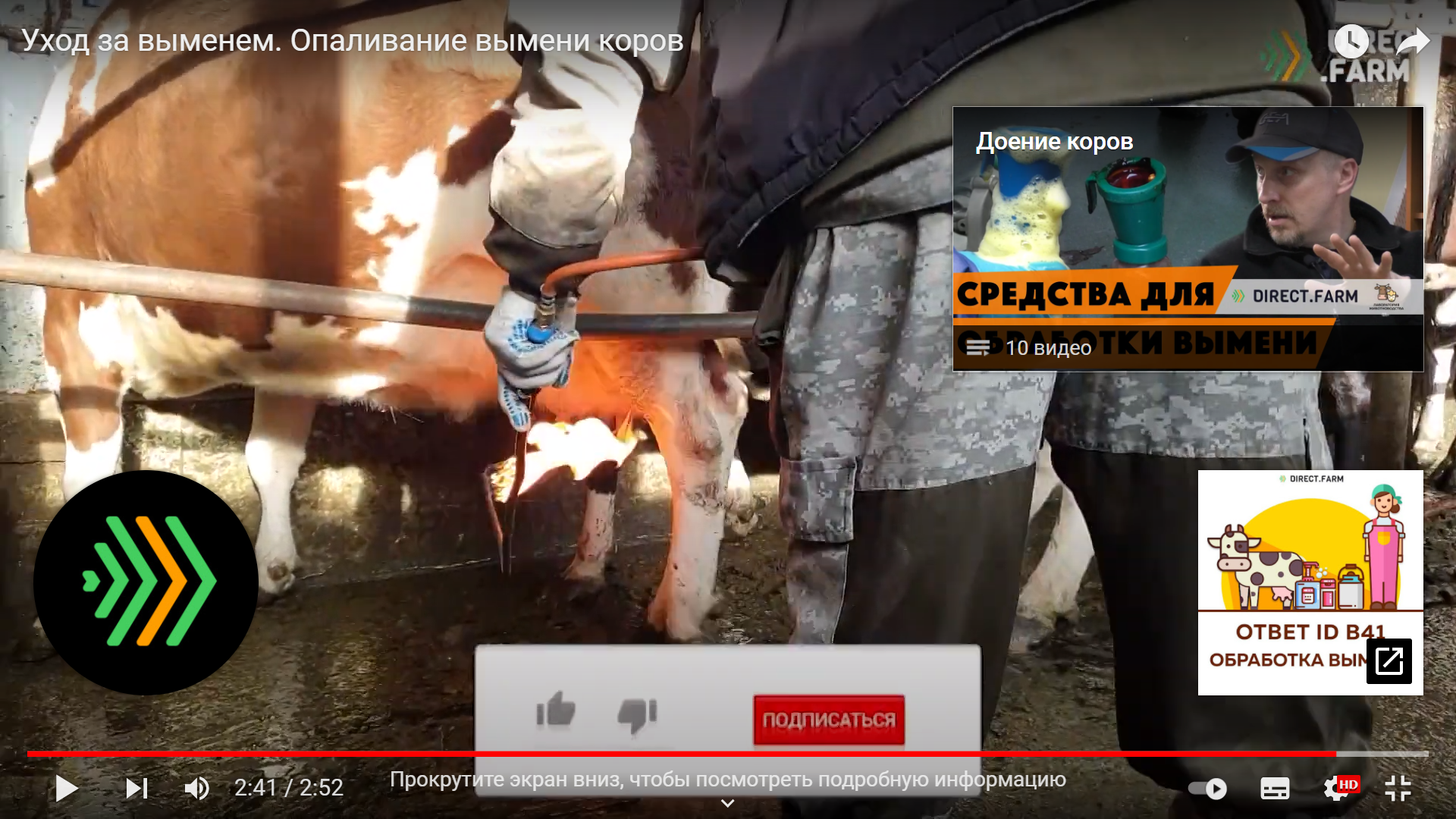 ФАКТОРЫ ВОЗНИКНОВЕНИЯ МАСТИТА
Гиперкератоз
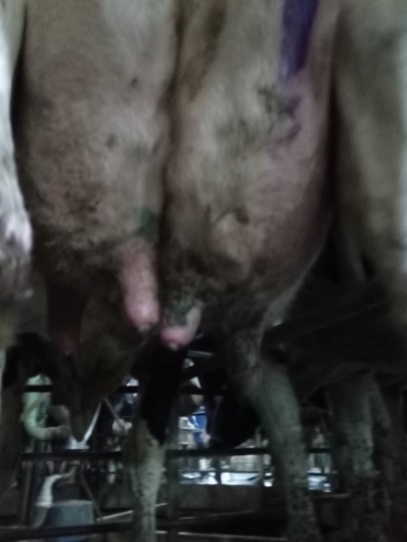 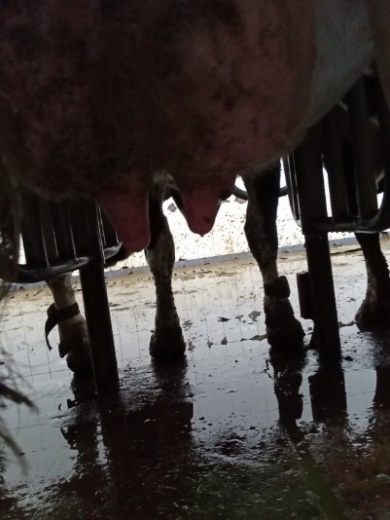 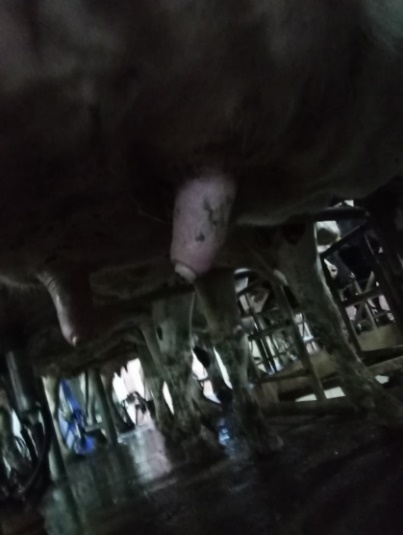 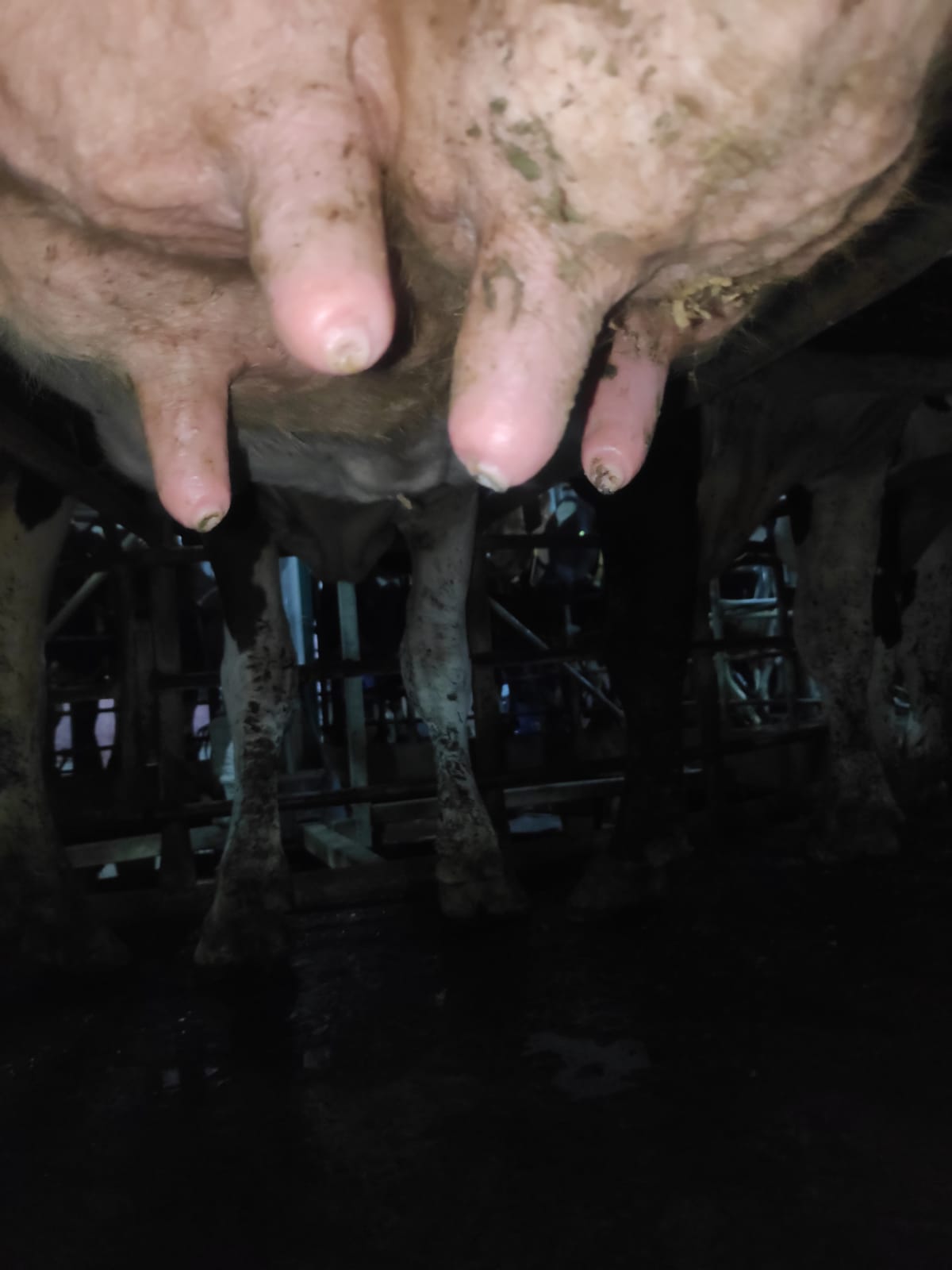 ФАКТОРЫ ВОЗНИКНОВЕНИЯ МАСТИТА
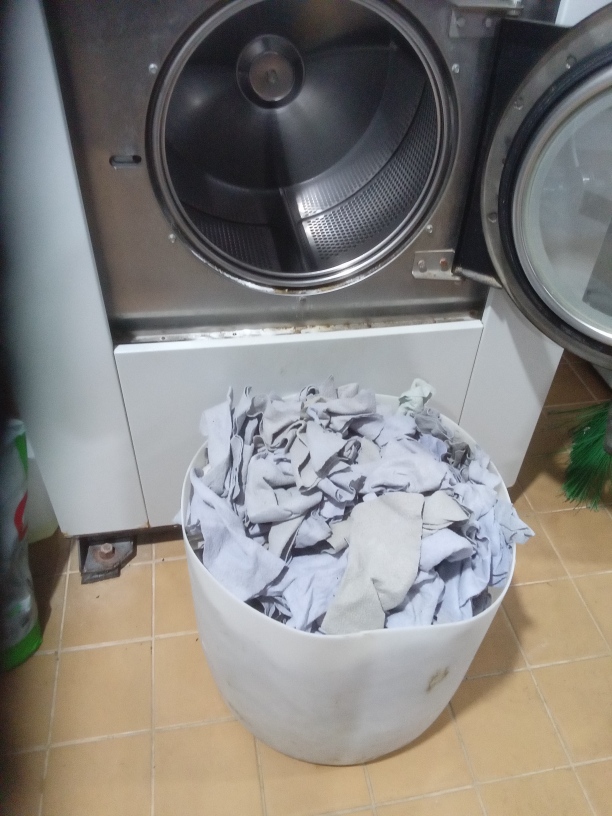 Использование салфеток
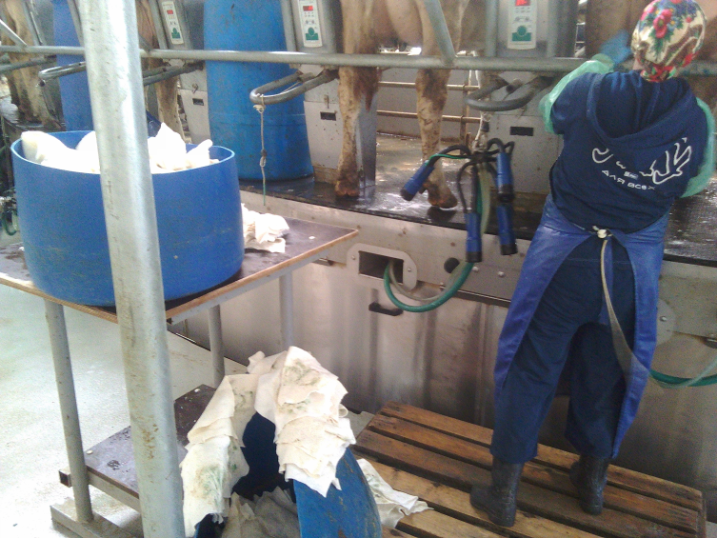 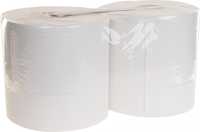 Бумажные салфетки
Многоразовые салфетки
ФАКТОРЫ ВОЗНИКНОВЕНИЯ МАСТИТА
Бактерии вызывающие мастит
Ассоциированные 
с коровой (контагиозные)
Ассоциированные  
с окружающей средой
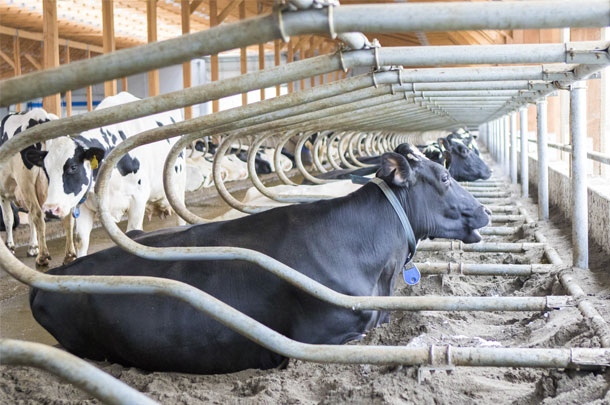 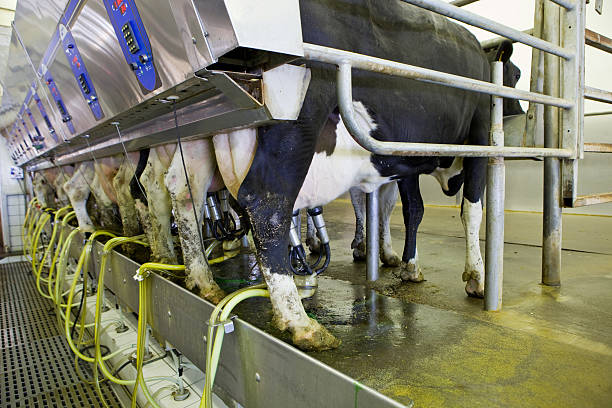 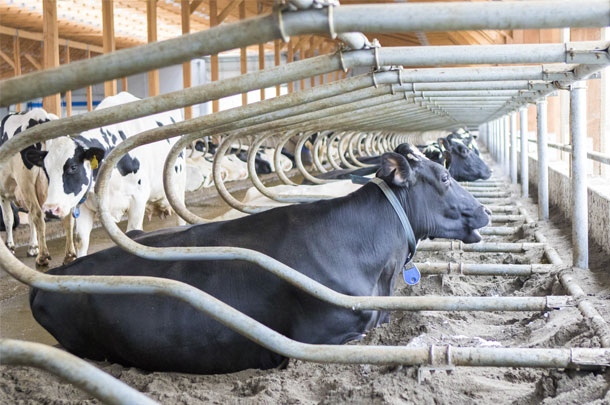 ФАКТОР ЭФФЕКТИВНОСТИ ЛЕЧЕНИЯ
Показатели Эффективности лечения,%
Интервал между первыми симптомами и началом лечения (в часах)
Ксавье Бертело Национальная ветеринарная школа Тулузы
ОСНОВНЫЕ ВОЗБУДИТЕЛИ МАСТИТА
Калсдорф и Паршлуг, январь 2003 г. АрминДойтц и Вальтер Обритцхаузер
ОСНОВНЫЕ ВОЗБУДИТЕЛИ МАСТИТА
6%
17%
41%
36%
Среднестатистические данные по предприятиям за 2019 – 2021 г.
ЗОЛОТИСТЫЙ СТАФИЛОКОКК
Staphylococcus aureus
Обладают отличной сцепляемостью
Выделяют большое количество токсинов
Способны инкапсулироваться, вызывают образование абсцессов
Эффективность лечения в запуске до70%
Эффективность лечения в период лактации до 30%
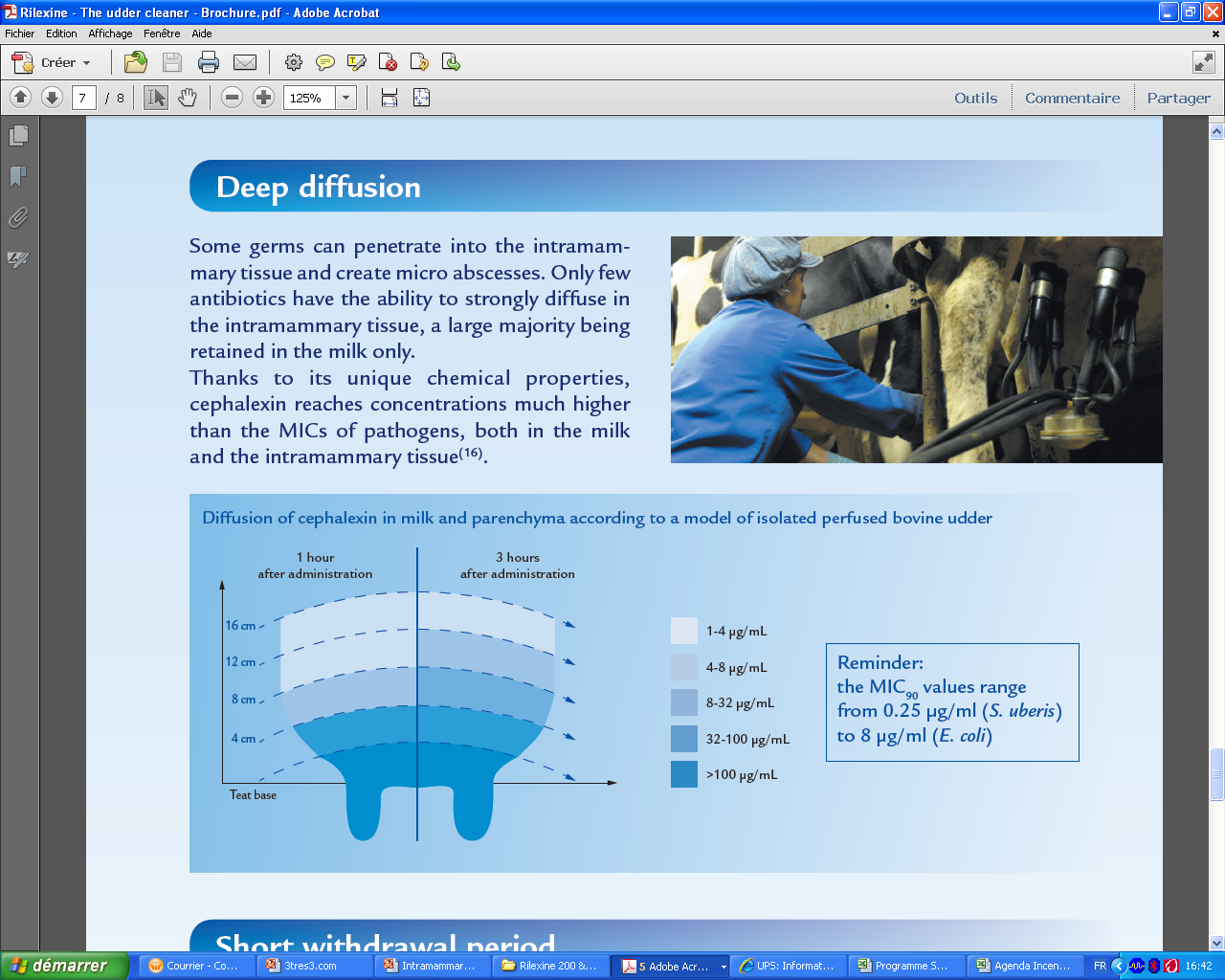 ЭФФЕКТИВНОЕ РЕШЕНИЕ ЗАДАЧ ЛЮБОЙ СЛОЖНОСТИ
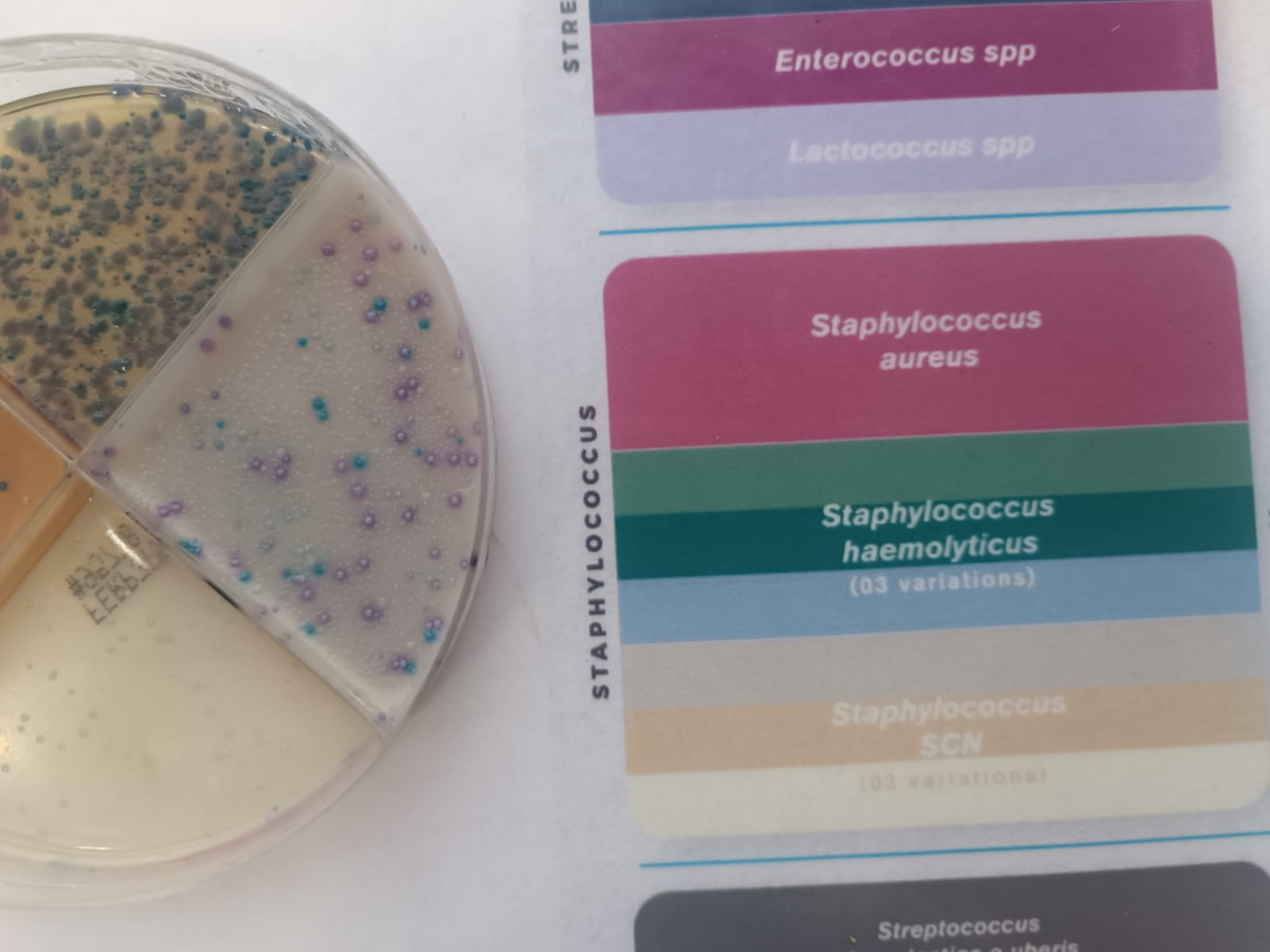 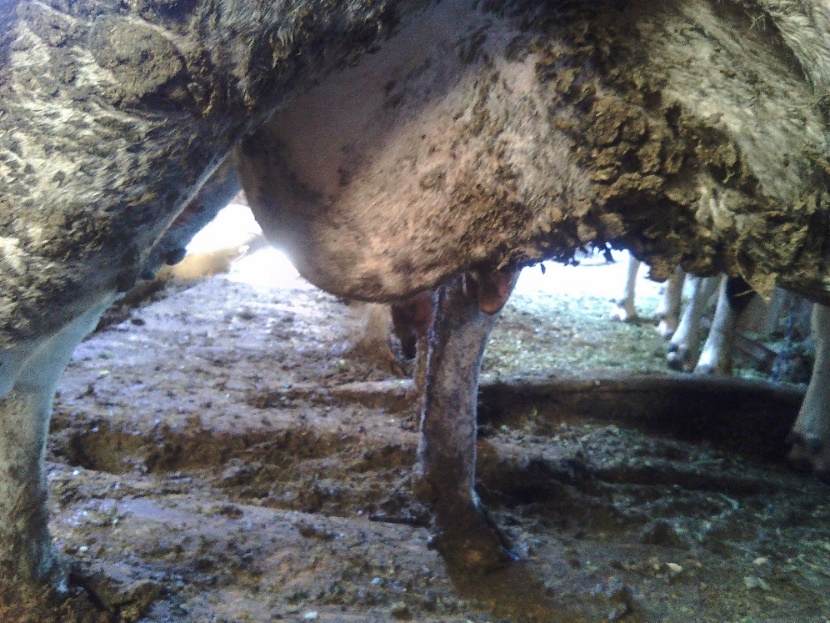 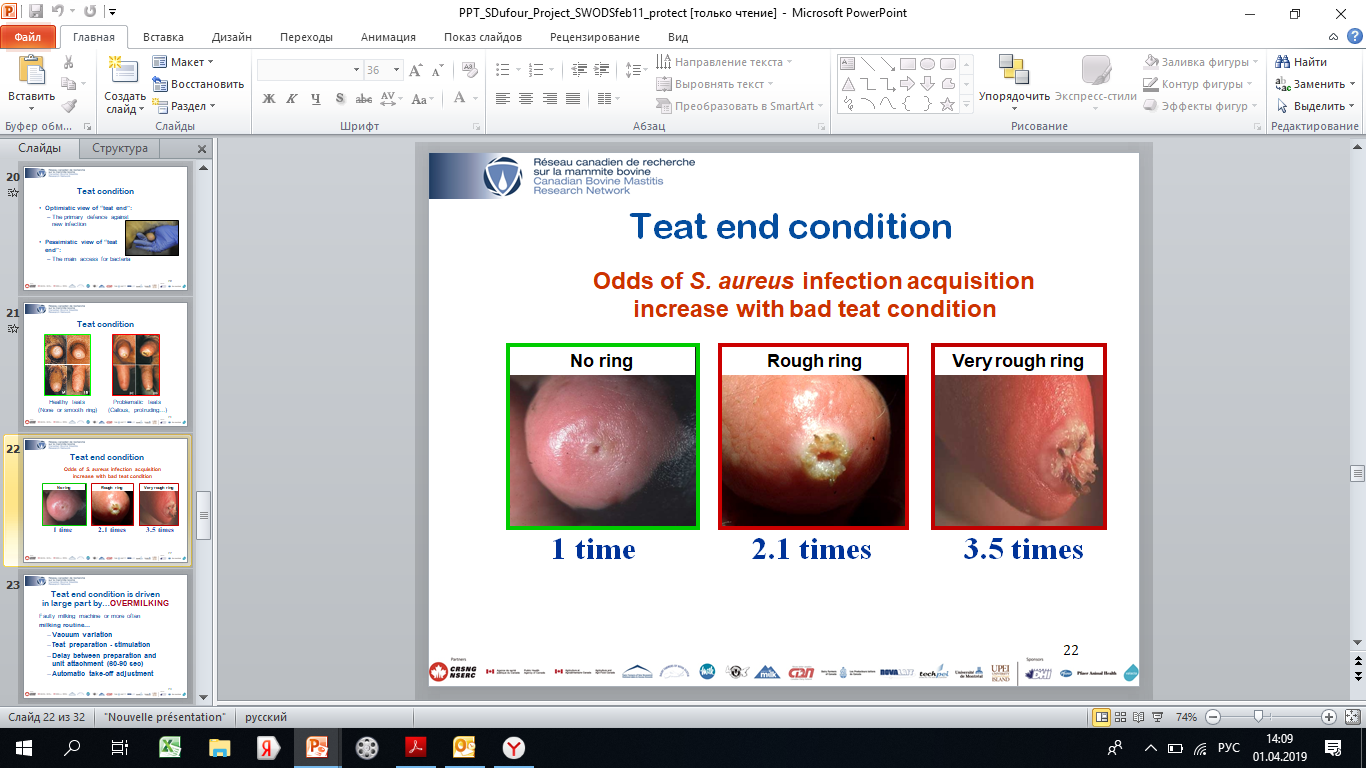 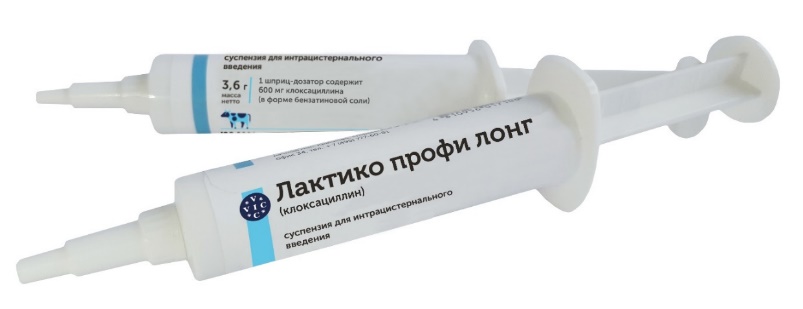 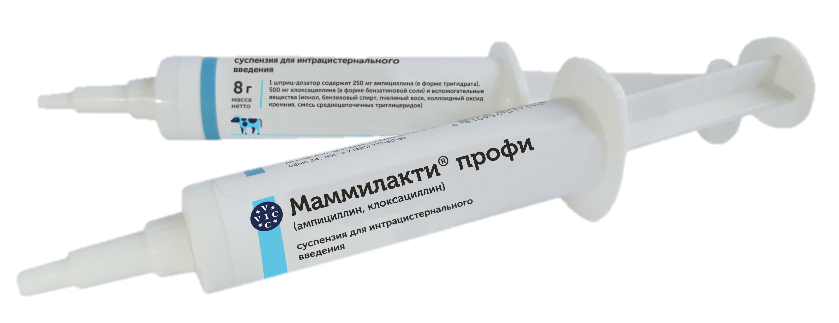 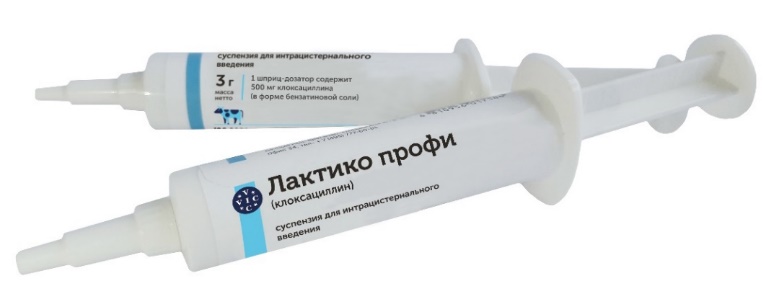 Клоксациллин - 500 мг
(в форме бензатиновой соли)
Клоксациллин - 600 мг
(в форме бензатиновой соли)
Клоксациллин - 500 мг
(в форме бензатиновой соли) Ампициллин - 250 мг
(в форме тригидрата)